ИЗБОР АВРАМА И ЊЕГОВИХ
ПОТОМАКА КАО
ПОЧЕТАК ЦРКВЕ
(СТАРОЗАВЕТНИ ПАТРИЈАРСИ - АВРАМ)
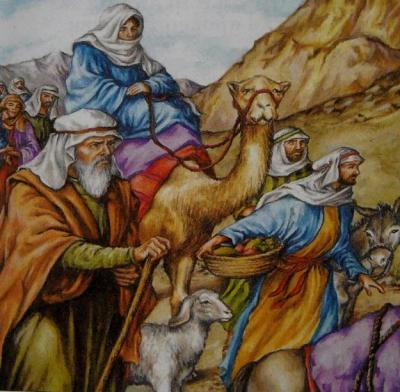 ПРАВОСЛАВНИ КАТИХИЗИС
Марко Радаковић, вероучитељ
Бачки Грачац
Фебруар 2013. л. Г.
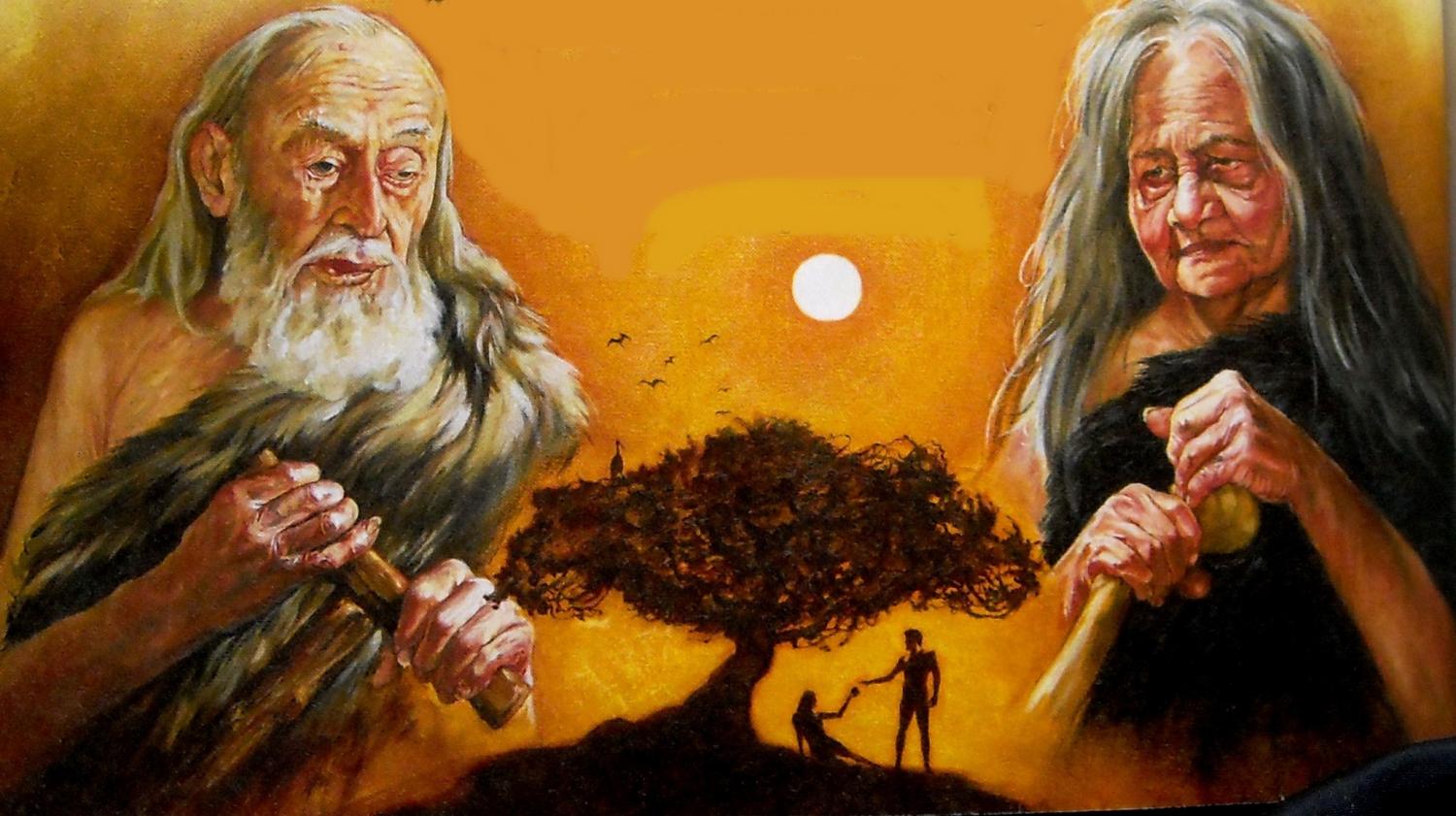 По Адамoвом одбијању да изуврши оно што је Бог од њега очекивао, због чега сепојавила смрт у природи, Бог није оставио човека и природу. Обећао му је да ће СинБожји постати човек као женин потомак и да ће он уништити смрт. Бог је, дакле, ипосле греха Адама, остао при свом првобитном циљу о творевини.
Циљ је да Син
Божји сиђе у свет и постане човек како би творевина и људи живели вечно у
заједници с Богом. Да би Син Божји постао човек потребно је било да се и он роди
као и остали људи.
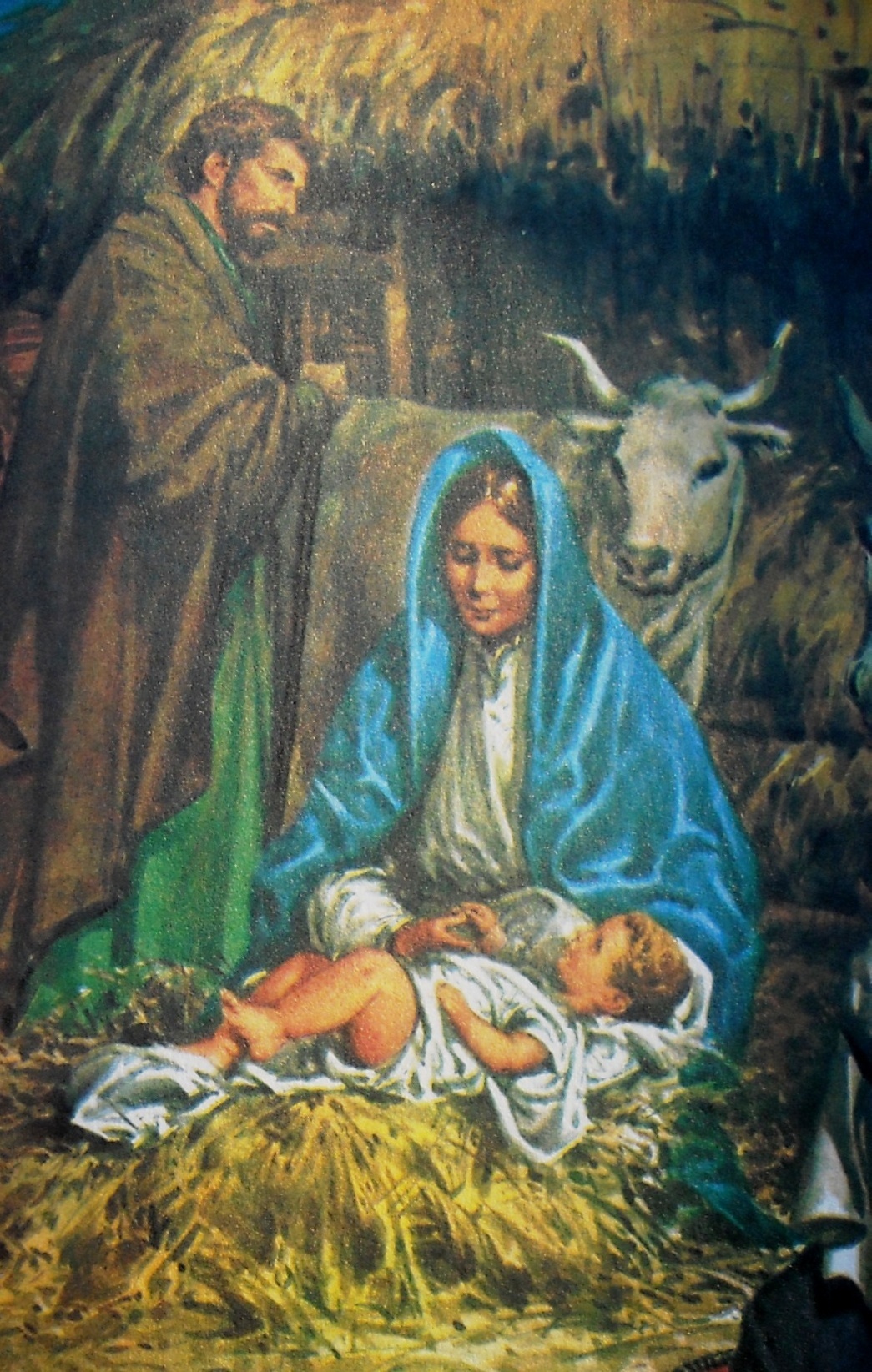 Будући да се после греха првог човека приликом рађања
истовремено преносила и смрт у природи, сваки новорођени човек је аутоматски
био и смртан. Христос, међутим, да би био спаситељ од смрти требао је да буде
бесмртан. Јер то би био доказ да је Христос Бог, Син Божји. То значи да је Син Божји требао да се роди као човек на другачији начин, него што се рађају сви остали људи. Требао је да се роди од Духа Светог и Девојке.
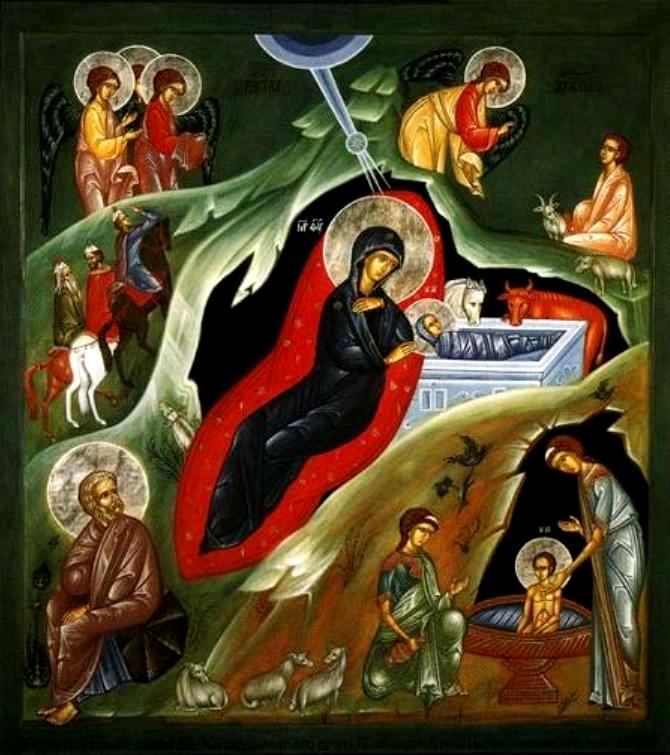 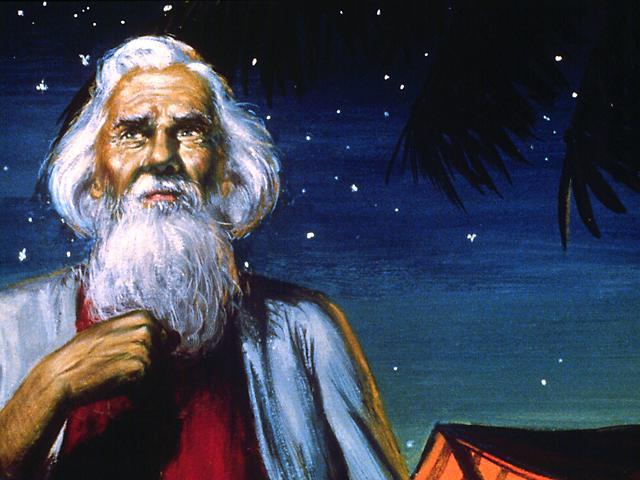 Да би се то постигло, било је потребно припремити човека да на то пристане.То је подразумевало да човек најпре схвати да не може сам да победи смрт, а затим да затражи помоћ Божју. Припрема рода људског за рођење Спаситеља света од стране Бога била је различита и свеобухватна. У зависности од прихватања самих
људи. Најјасније наговештаје о рођењу Сина Божјег као човека Бог је дао преко изабраног народа, тј. преко Јевреја - Израиља. Потомака Аврамових
ПРАОТАЦ  АВРАМ
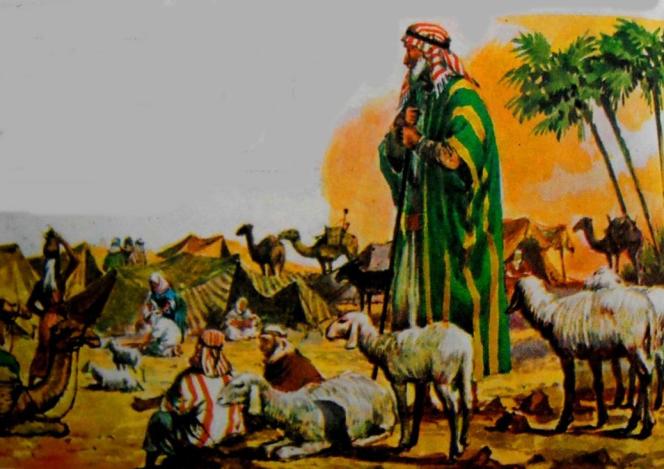 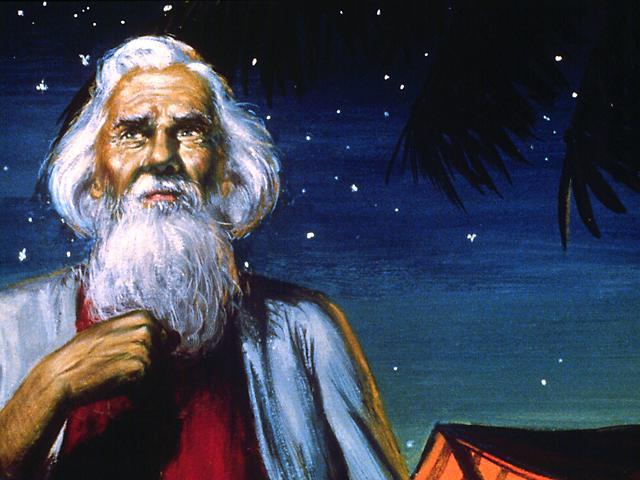 И рече Господ Авраму: иди из земље своје и од рода свога и из дома оца свога у земљу
коју ћу ти ја показати. И учинићу од тебе велики народ, и благословићу те и име твоје
прославићу, и ти ћеш бити благослов. Благословићу оне који тебе узблагосиљају и проклећу
оне који тебе успроклињу; и у теби ће бити благословена сва племена на земљи. Тада пође
Аврам, као што му каза Господ (1Мој 12, 1–4).
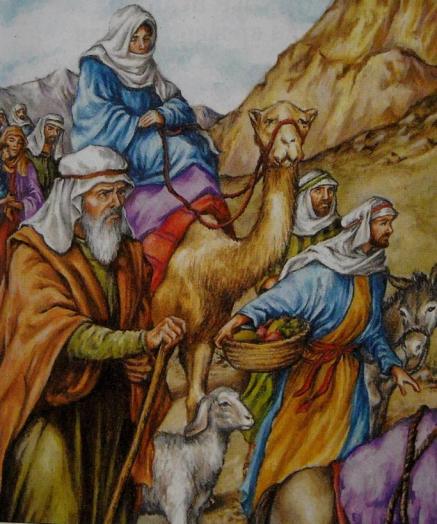 Бог је позвао Аврама да пође за њим обећавши да ће му дати земљу у наслеђе
и од њега начинити велики народ који ће се назвати Народ Божји. Овим догађајем
Бог је учинио почетак старозаветној Цркви. Аврам је био праслика Христа, а стари
Израиљ је био праслика новозаветне Цркве чији је начелник Господ Исус Христос.
Аврам и његова жена Сара
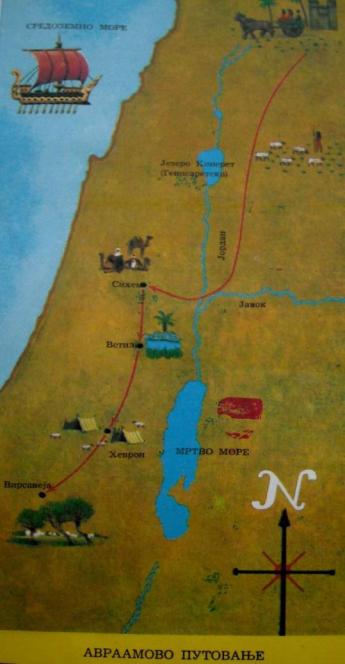 Остављајући свој дом и везујући се слободно за Бога, Аврам је у Богу потражио
свој извор живота. У тој слободној заједници, заједници љубави с
Богом, Аврам је гледао на Бога као на једну конкретну личност. Бог је постао Бог
Аврамов, а не једна безлична природа, или сила.
Лот
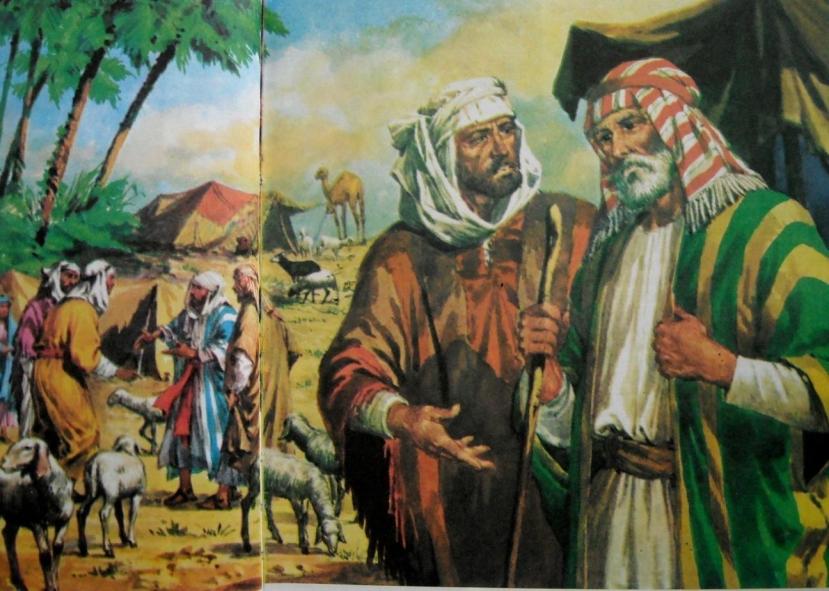 Аврамово гостољубље
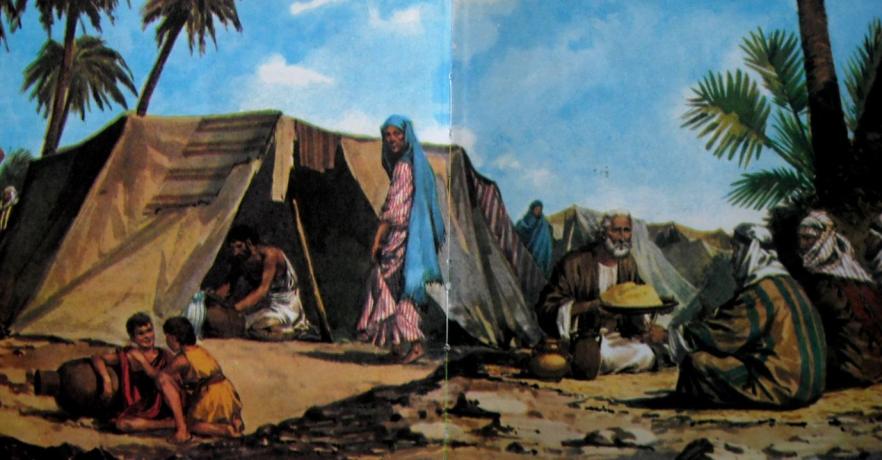 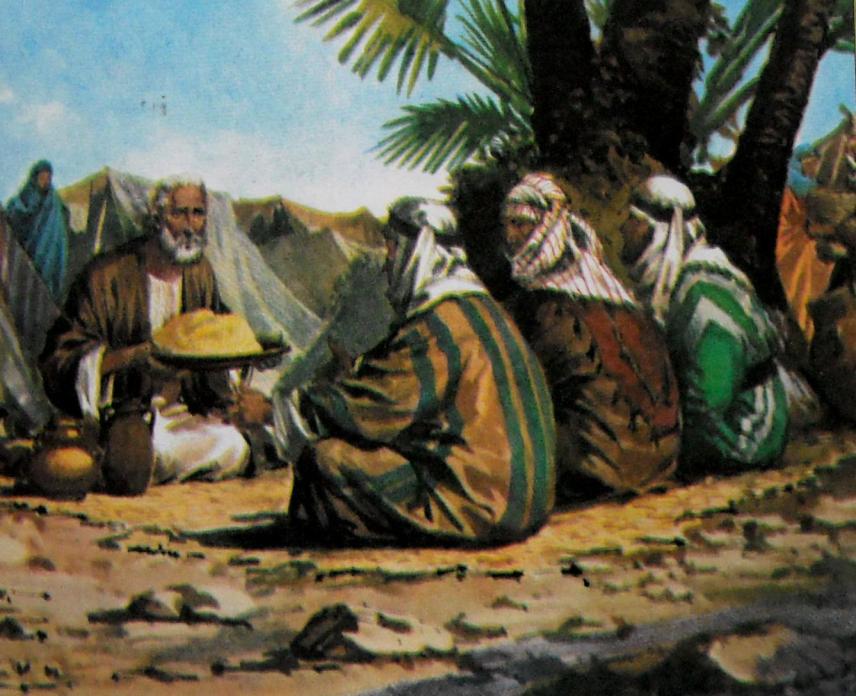 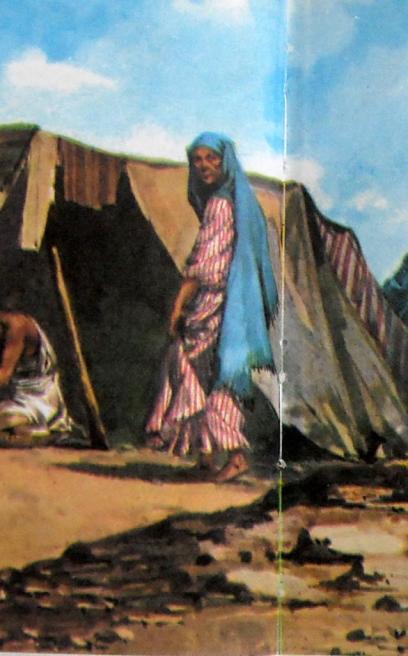 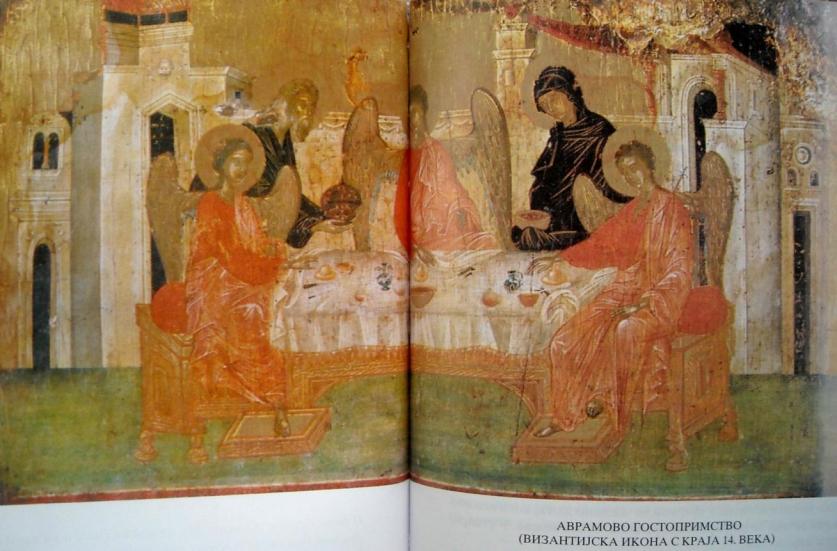 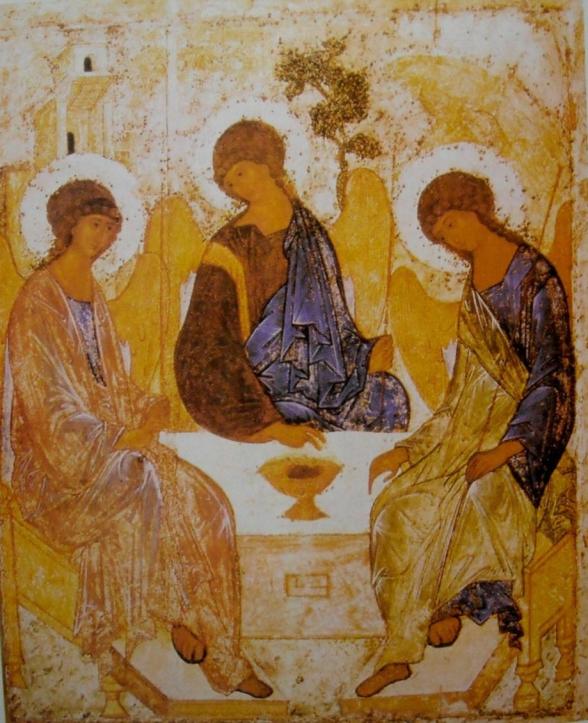 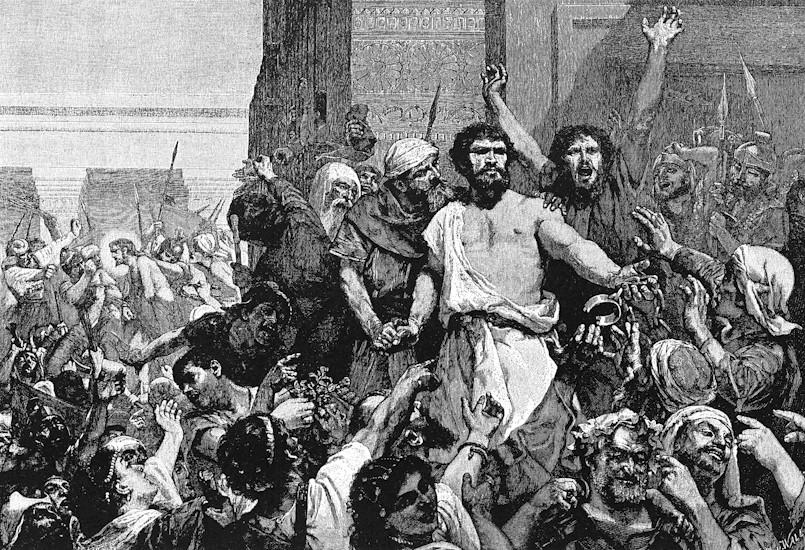 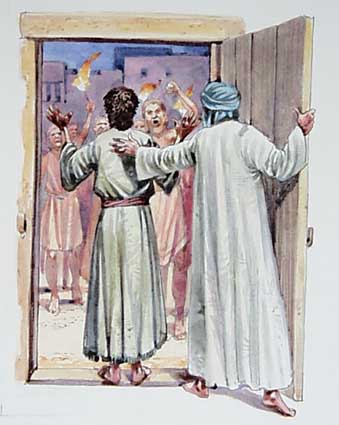 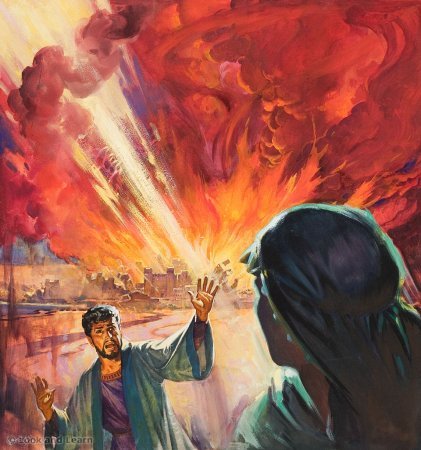 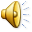 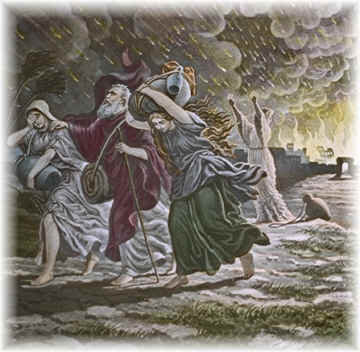 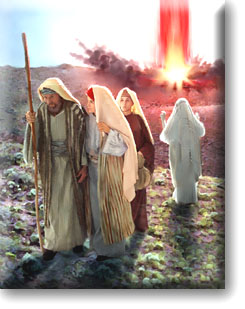 После тога хтеде Бог да искуша Аврама, па му рече: Авраме! А он одговори: Ево ме. И
рече му Бог: Узми сина свога јединца, Исака, па иди у земљу Морију и спали га на жртву на
брду где ћу ти казати. И сутрадан рано уставши Аврам осамари магарца и узе са собом два
момка и Исака сина свога; и нацепавши дрва за жртву подиже се и пође на место које му каза
Бог.
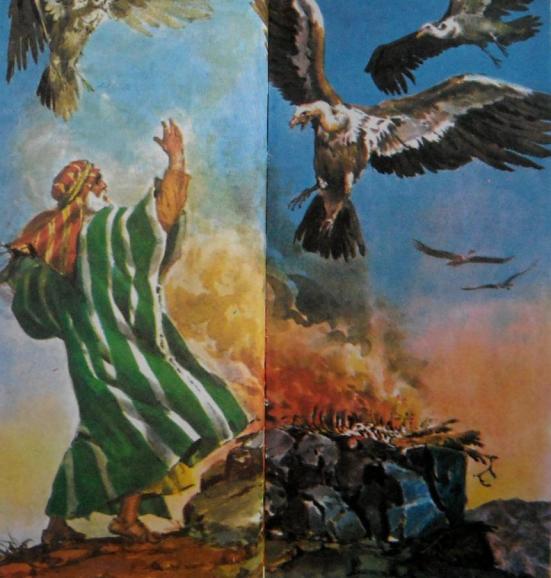 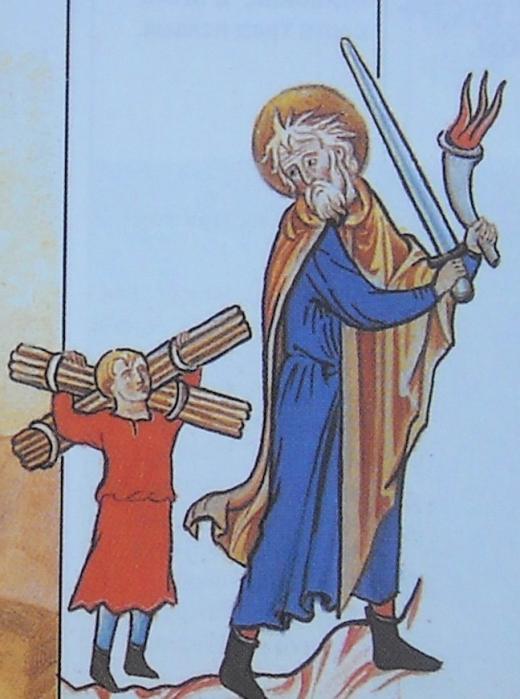 И рече Аврам својим момцима:
останите ви овде с магарцем, а ја и дете идемо онамо, па кад се помолимо Богу вратићемо
се. И узевши Аврам дрва за жртву натовари Исаку сину своме, а сам узе огња и нож па
отидоше обојица заједно.
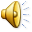 Жртвовање Исака
Тада рече Исак Авраму оцу своме: оче! А он рече: шта, сине? И рече
Исак: ето огња и дрва, а где је јагње за жртву? А Аврам одговори: Бог ће се, сине, постарати
за јагње себи на жртву. И иђаху обојица заједно.
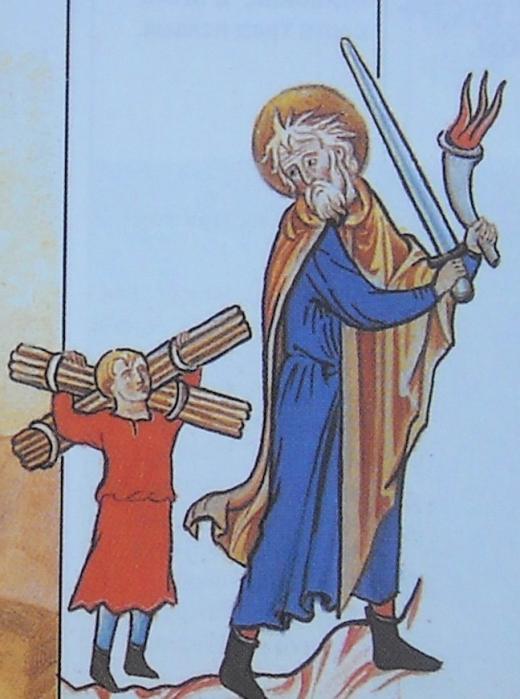 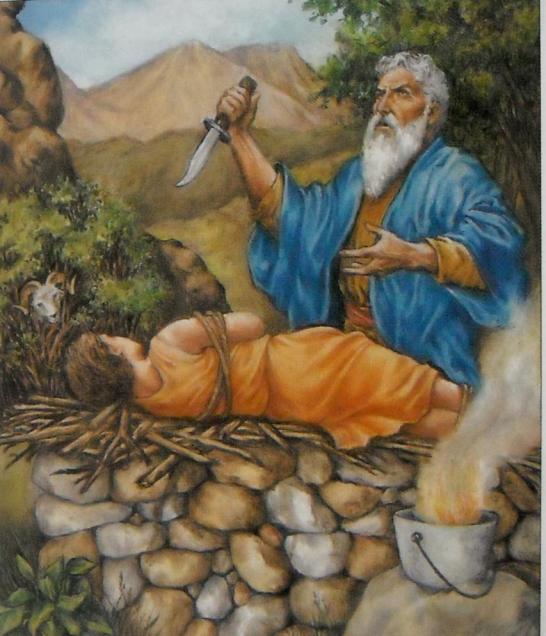 кад дођоше на место које му Бог каза,
Аврам начини онде жртвеник, метну дрва на њ, и свезавши Исака сина свога метну га на
жртвеник врх дрва. И узмахну Аврам руком својом да закоље сина свога.
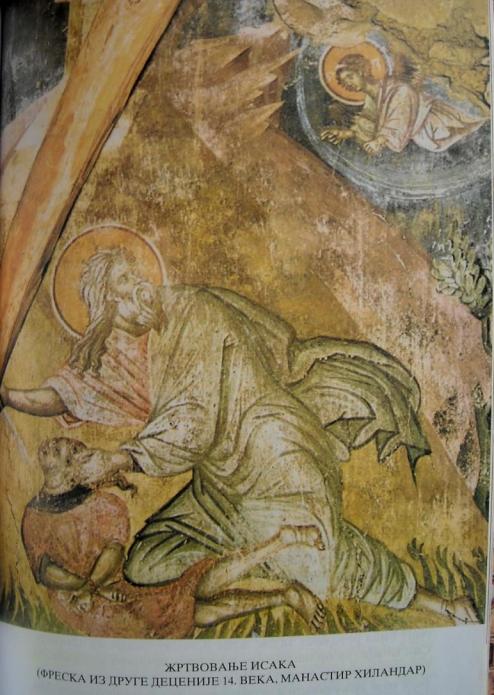 Али анђео Господњи
викну с неба и рече: Авраме, Авраме! А он рече: ево ме. А анђео рече: не дижи руку своју на
дете и не чини му ништа; јер сада познах да се бојиш Бога, кад ниси пожалио сина свога
јединца мене ради.
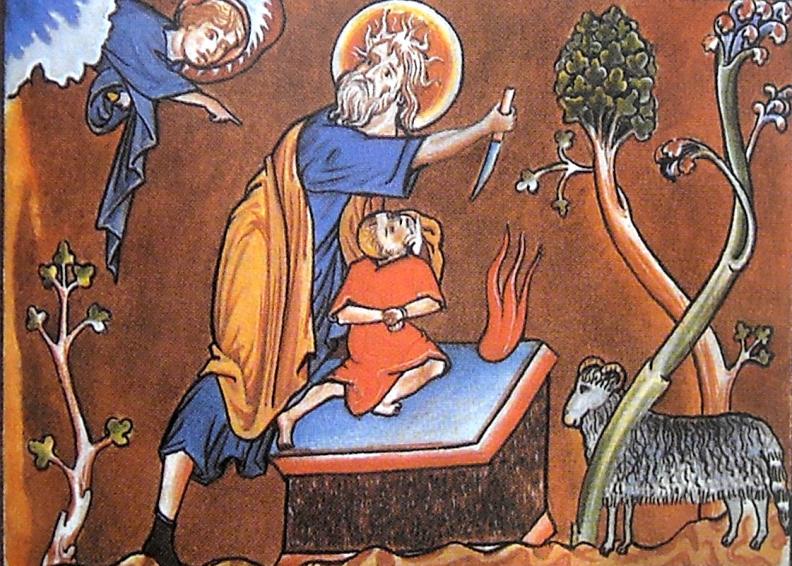 И Аврам подигавши очи погледа; и гле ован иза њега заплео се у чести
роговима. И отишавши Аврам узе овна и спали га на жртву уместо сина свога (1Мој 22, 1–
13).
Све жртве које су људи приносили Богу у Старом завету указивале су на
саможртвовање Господа нашег Исуса Христа ради спасења света. Праслика те жртве
био је и Исак.
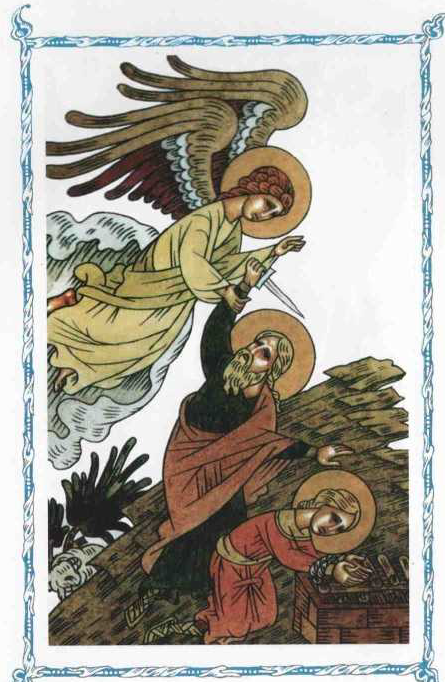 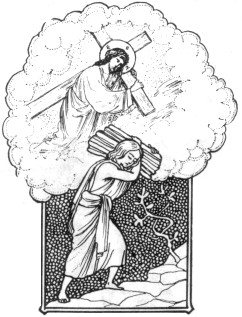 Господ Христос је Син Божји, такође јединац и њега је Бог Отац,из велике љубави према нама, дао нама да живимо њиме. 
Тиме што Бог није дозволио Авраму да принесе Исака на жртву, Бог је показао
да он човеку не жели смрт. Бог не тражи од људи верност и љубав да би их жртвовао
себи, него да би људи имали живот вечни. Бог не жели нико да умре, чак нигрешници који га не поштују и руже.
Ко је Аврам? Зашто га је Бог позвао да пође за њим?
Шта је изабрао Аврам определивши се да пође за Богом?
Како је Бог постао Бог Аврамов?
Зашто је Аврам био спреман да жртвује и свог јединог сина Исака?
Како је настала Старозаветна Црква?
Кога прасликује Исак?
Зашто Бог није хтео Исакову смрт?
Какав је наш Бог у кога верујемо?